European Conference on Quality in Official Statistics 
(Q2014) 
Vienna, 3-5 June 2014
Exploiting crowd sourced platforms for statistical purposes


Donatella Fazio, Marina Signore

Italian National Institute of Statistics (Istat)
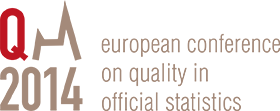 Outline
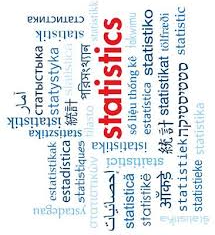 Internet and statistics beyond GDP

The contribution of EU FP7 e-Frame Project

e-Frame Networking experience

The new EU FP7 Web-COSI project

Quality challenges for statistics beyond GDP

Some final remarks
D. Fazio, M. Signore  Exploiting crowd sourced platforms for statistical purposes. Vienna, 3 June 2014
Internet and statistics beyond GDP
The last 10 years represent a new era characterized by two revolutions for statisticians and beyond

Internet explosion that has radically changed the way in which information is produced and shared. ICT tools have been widely used for supporting statistical activities from data collection to data dissemination

“GDP & Beyond” debate that has dominated the scene of statistical and economic research for the new measurement of well-being, societal progress and sustainability

Web 2.0 technologies - networks and platforms - have deeply contributed to enlarge and to foster the debate and have been exploited to share information and data for the “definition” of better statistics beyond GDP involving society at large 

Bridging top-down and bottom-up approaches
D. Fazio, M. Signore  Exploiting crowd sourced platforms for statistical purposes. Vienna, 3 June 2014
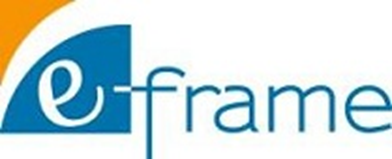 The contribution of EU FP7 e-Frame Project
e-Frame project - European Framework for Measuring Progress - (2012-2014) has been funded by DG Research and Innovation 

with the general aim to streamline the European initiatives beyond GDP looking together at the social, economic, environmental components of the new measurements, taking into account also the implementation of the technologies to “support” statistics

On ICT side the main project activities carried out are:

The set up of a survey addressed to the EU NSIs on ICT delivering tools. It has brought to a “Catalogue” which identifies and recommends best practices in the presentation and visualisation of official statistical information

The development of the EU Social Monitoring and Reporting Web-Platform. A tool to present continuously update social monitoring and reporting information as well as research results on individual and societal wellbeing in Europe

The set up of the e-Frame Network on Measuring Progress
D. Fazio, M. Signore  Exploiting crowd sourced platforms for statistical purposes. Vienna, 3 June 2014
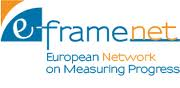 e-Frame Networking experience
The European Network Measuring Progress (e-FrameNET) 

was set up by ISTAT as an offshoot of e-Frame project to contribute to the establishment of a European position

The Members of the Network are organised in a database managed by Istat

e-FrameNET has a  dedicated section on Wikiprogress.org - the global platform hosted by OECD, alongside the Regional Networks of Africa and Latin America

Offers interactivity in a global dimension through online discussions, blogs, eBrief, monthly News Alerts,…

Represents a consolidated community of academics, analysts, opinion leaders, citizens and society at large belonging to 20 European countries. Key members include National Statistical Institutes, civil society organisations, academia and research centres

The Network will remain active after the end of e-Frame project
D. Fazio, M. Signore  Exploiting crowd sourced platforms for statistical purposes. Vienna, 3 June 2014
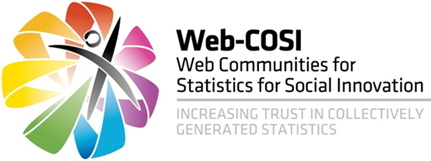 The new EU FP7 Web-COSI project (1/3)
Web-COSI – Web Communities for Statistics for Social Innovation, led by Istat, kick offed in 2014. Funded by the DG CONNECT within the area of “Collective Awareness Platforms for Sustainability and Social Innovation” 

The general aim is to use the opportunities given by Web2.0 to foster the engagement of citizens and society at large in the area of statistics beyond GDP

The specific objective is to implement tools for collecting, producing and visualizing locally generated information and data for a better integration and complementarity of official and non-official statistics, empowering the usage of crowd sourced data

Based on a four-partner consortium sees the collaboration between two relevant institutions (Istat, OECD), alongside Lunaria – the Italian Association for Social Promotion (www.lunaria.org), and i-genius - the Social Entrepreneur Business and Enterprise Community in the UK (www.i-genius.org), which represent society at large
D. Fazio, M. Signore  Exploiting crowd sourced platforms for statistical purposes. Vienna, 3 June 2014
The new EU FP7 Web-COSI project (2/3)
The 24-month work plan envisages the following activities:

starting from the mapping of beyond GDP existing digital initiatives distilling the best practices of the involvement of the communities 

 the set up of an interactive crowd-sourced map

in the next months, with the aim to empower the engagement of communities, reaching a high level of citizens’ involvement at the end of the project, the work plan, will carry on :

specific initiatives - European Wikiprogress University Programme,‘youth section’,.. 
target on- line campaigns - citizens campaign, data visualisation competition,..
D. Fazio, M. Signore  Exploiting crowd sourced platforms for statistical purposes. Vienna, 3 June 2014
The new EU FP7 Web-COSI project (3/3)
at mid term of the project, the development of a Wiki of progress statistics

a tool for the collection of civil society grass root locally generated non-official data to integrate with official data

5 stocktaking and reporting documents on the involvements of communities on statistics beyond GDP in Europe and abroad will be delivered

communication and dissemination open events will be organised: 5 workshops, 4 focus groups and a final conference
Web-COSI will work to create synergies in connections and interactions with EU FP7 and CAPS projects, and Eurostat on-going initiatives

The consortium will be supported by an advisory board, composed by outstanding known personalities providing guidance for the development of the project
D. Fazio, M. Signore  Exploiting crowd sourced platforms for statistical purposes. Vienna, 3 June 2014
Quality Challenges for “GDP and Beyond” statistics (1/2)
Background
The ESS is the main producer of reliable statistical information
Quality framework: principles of Code of Practice
Goals and timetable set by the recommendations of the Sponsorship Group on Measuring Progress, Well-being and Sustainable development
Well-being  agenda is well established at EU level (Result of  e-Frame Initial Conference)
D. Fazio, M. Signore  Exploiting crowd sourced platforms for statistical purposes. Vienna, 3 June 2014
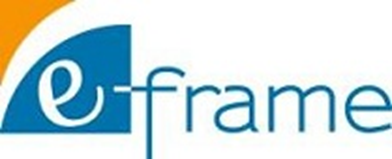 Quality Challenges for “GDP and Beyond” statistics (2/2)
ROADMAP 
2nd Tentative
June 2013
e-Frame Roadmap for future research needs
sets out the next steps for moving forward on “GDP and beyond” agenda
Research needs and information gaps identified by e-Frame activities (stocktaking reports, workshops discussions, AB advices..)

Areas to be further developed in order to empower the development, the understanding, dissemination and use of statistics on well-being and sustainable development

Proposing topics for future research projects in the context of Horizon 2020 as well as future EU projects according to ESS needs
D. Fazio, M. Signore  Exploiting crowd sourced platforms for statistical purposes. Vienna, 3 June 2014
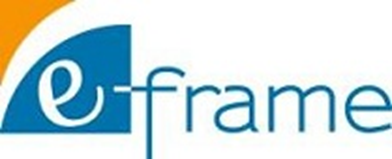 The Roadmap
Based on project activities, on Stocktaking reports on subject areas and specific topics including Guidelines and Recommendations
e-Frame Report on NSIs initiatives
e-Frame
ICT Catalogue
e-Frame Report on Subjective well-being
e-Frame Guidelines for stakeholders inclusion
e-Frame Report on macroeconomic indicators
e-Frame Report on New Measures of International trade
e-Frame Report on Measuring Progress at the local level
e-Frame Report on Social  Monitoring and Reporting in Europe
D. Fazio, M. Signore  Exploiting crowd sourced platforms for statistical purposes. Vienna, 3 June 2014
Research areas
Quality Challenges for “GDP and Beyond” statistics
topics concerning official statistics 
topics related to the usage of non official data
topics related to a looking forward perspective
What do policy makers and advisors to policy makers still need?
What models for supporting policies (e.g. trade-offs between dimensions, simulate the effects of doing and not-doing, ex-ante and ex-post evaluation) are needed?
topics concerning communication side
How do we reach policy makers, their advisors, journalists ….e.g. people supposed to understand and use indicators on GDP and Beyond?
How do we improve the engagement and motivation of citizens on beyond GDP pushing them to contribute, access  and utilize statistics?
D. Fazio, M. Signore  Exploiting crowd sourced platforms for statistical purposes. Vienna, 3 June 2014
Quality Challenges for ESS and EU NSIs (1/2)
Official statistical production
EU CoP Quality dimensions
D. Fazio, M. Signore  Exploiting crowd sourced platforms for statistical purposes. Vienna, 3 June 2014
Quality Challenges for ESS and EU NSIs (2/2)
Looking at non-official data sources
How can official statistical information be enhanced  by exploiting new non-official data sources?
How can we foster the integration/complementarity of official and non official statistics?
Can non-official data contribute to near real-time information?
Topics at the frontier of the debate
No definitive answers/recipes yet
Involves demanding issues (e.g. quality assessment, labelling, rules, governance,…)
D. Fazio, M. Signore  Exploiting crowd sourced platforms for statistical purposes. Vienna, 3 June 2014
Some final remarks
The usage of non-official sources is an opportunity to catch for better (official) statistics on GDP and Beyond 

Increasing investments from ESS and NSIs e.g. for Big Data usage

Besides methodological and quality considerations, important issues are legislative aspects for data access and use; privacy aspects; cost-benefit analysis

To move forward in the exploitation of new data sources it is necessary to create a large consensus, also at political level to support research

As available resources are limited, it is vital to join efforts, to coordinate research activities at a European level and foster partnerships between NSIs, the academia and other relevant actors in order to cope with the challenges ahead in the production and policy use of GDP and Beyond statistics
D. Fazio, M. Signore  Exploiting crowd sourced platforms for statistical purposes. Vienna, 3 June 2014
Thanks for your attention
Contacts:

Donatella Fazio dofazio@istat.it
Marina Signore signore@istat.it

www.webcosi.eu
www.eframeproject.eu
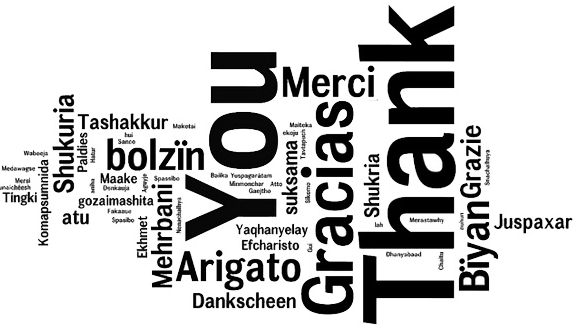 D. Fazio, M. Signore  Exploiting crowd sourced platforms for statistical purposes. Vienna, 3 June 2014